Комитет образования, науки и молодежной политики Волгоградской области

ГБУ Волгоградский ППМС-центр
Реализации комплекса мер Волгоградской области по активной поддержке родителей детей-инвалидов 
(законных представителей) 
для сохранения семейной 
среды развития и воспитания детей
Волгоград 2020
Комплекс мер Волгоградской области по активной поддержке родителей детей-инвалидов (законных представителей) для сохранения семейной среды развития и воспитания детей
Цель: создание условий для сохранения семейной среды развития и воспитания детей-инвалидов, детей с ограниченными возможностями здоровья
1
Целевая  аудитория: родители (законные представители), воспитывающие детей-инвалидов и детей с ОВЗ; руководители и специалисты организаций
2
Учредитель: комитет образования, науки и молодежной политики Волгоградской области
Срок реализации: 2019 – 2020 гг.
3
Участники: 16 образовательных организаций, 9 учреждений социальной защиты населения и 18 учреждений здравоохранения
4
Показатели эффективности
Численность семей, получивших активную поддержку в рамках комплекса мер
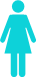 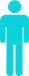 Значение показателя к началу реализации комплекса мер – 360 чел.

Фактическое значение – 987 чел.
Численность семей, воспитывающих детей-инвалидов и детей с ОВЗ  до 3 лет, состоящих на социальном сопровождении
ПРЕВЫШЕНИЕ
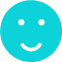 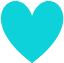 Значение показателя к началу реализации комплекса мер – 110 чел.

Фактическое значение – 227 чел.
Доля детей-инвалидов и детей с ОВЗ по итогам реализации комплекса мер, значительно улучивших основные показатели развития
Значение показателя к началу реализации комплекса мер – 60%

Фактическое значение – 80%
Оборудование
Оборудование
Комплексная программа по активной поддержке родителей  детей-инвалидов 
(законных представителей) для сохранения семейной среды развития и воспитания детей  «Академия 
«Мэри Поппинс»
"Мэри Поппинс приглашает кому от 0 …"
"Мэри Поппинс информирует"
"Волшебный ридикюль  Мэри Поппинс"
Цель: преодоление у родителей психологических проблем, связанных с рождением и воспитанием ребенка с ОВЗ или инвалидностью;  социальной изоляции родителей и детей
Цель: повышение информированности граждан о существующих видах помощи  семьям, воспитывающим  детей-инвалидов и детей с ОВЗ
Цель: обучение  родителей созданию дидактических пособий и возможностям их использования с учетом специфики заболевания ребенка
Комплексная программа по активной поддержке родителей  детей-инвалидов 
(законных представителей) для сохранения семейной среды развития и воспитания детей  «Академия 
«Мэри Поппинс»
"Мэри Поппинс на час»
"Внимание! Не торопись! Остановись! Задумайся! Мэри Поппинс предупреждает"
"Мэри Поппинс приглашает…"
Цель: обучение родителей технологиям  развития и воспитания ребенка в домашних условиях
Цель: интеграция детей с ОВЗ в среду здоровых сверстников в процессе досуговой деятельности
Цель: разработка  специализированных программ поддержки семей, имеющих намерение передать ребенка в детский дом-интернат.
Марафон
 # Я родитель 34 региона
Номинации:
«Я говорю, говорю, всех переговорю!»
«Волшебный ридикюль Мэри Поппинс»
«Цветное настроение»
«А ну-ка, пальчик, удиви!»
«Теле-теле-тесто – лепим дома вместе»
«ЛогопеДома»
«Несложное сложение»
«Живи танцуя»
(пальчиковая гимнастика)
(тренировка дикции посредством скороговорок)
(формирование математических представлений)
(танцевально-двигательная терапия)
(изготовление из подручных средств дидактических игр для детей)
(изготовление украшений из различного материала, в том числе из солёного теста)
(изготовление Альбома Настроений)
(артикуляционная гимнастика)
Отзывы от 
родителей